July 2015
IEEE 802.11TGaiClosing Report
Date: 2015-7-17
Authors:
Slide 1
Hiroshi Mano (KDTI)
July 2015
Abstract
This presentation is the closing report for the Waikoloa meeting of the IEEE 802.11 TGai.
Slide 2
Hiroshi Mano (KDTI)
July 2015
IEEE 802.11 FILS TGai – July 2015 Waikoloa
Goals for the  Meeting:
Approve minutes of past meeting and teleconference
Comment resolution of WG Recirc LB 
Approve to forward the draft to Sponsor Ballots 
Approve Timeline
Approve Teleconference schedule
Approve Plan for  Sep/Nov
Slide 3
July 2015
Accomplishments  TGai  1/2
1Adhoc + 3 regular slots
Approve TGai Meeting Minutes for the IEEE 802.11 Vancouver meeting:
15-11/655r1 May 2015 Vancouver Session Minutes
Approve TGai teleconference meeting minutes of   Vancouver to Waikoloa meeting.
11-15/0759r2 May-July Teleconference Minutes
Slide 4
Hiroshi Mano (KDTI)
July 2015
Accomplishments  TGai  2/2
Received all of 35 comments byWG LB213
Approved comment resolutions for all of the comments received during Working Group Letter Ballot 213.
Approved a 15 day Working Group Recirculation Ballot.
Approved Plan for July
Approved Time line
Approved Teleconference schedule
Slide 5
Hiroshi Mano (KDTI)
July 2015
Plan for Sep/Nov
September
No any meeting of TGai on September Interim.
If EC approve the conditional sponsor ballot, otherwise prepare for EC approval.
And resolve the comments  from WG Recirc LB by Teleconference.
November
Approve the past meeting minutes.
Resolve the received comment from 1st sponsor ballot.
Approve the time line.
Approve the teleconference schedule.
Approve the plan for Jan 2016.
Slide 6
Hiroshi Mano (KDTI)
July 2015
Time line of Tgai(Updated)
PAR Approved, Modified, or Extended 		2010-12-08
WG Letter Ballots Initial / Recirc		Mar14/Sep14/Jan15/						Mar15/Jul15/Aug15
MEC Done				Nov14		
Form Sponsor Ballot Pool / Reform	            	Mar15
IEEE-SA Sponsor Ballots Initial / Recirc         Sep 15/Mar 16/Jul 16/Sep 16	
Final 802.11 WG Approval	                             Aug 15
final or Conditional 802 EC Approval           	July 15
RevCom & Standards Board Final or Continuous Process Approval 		Sep 16
ANSI Approved				N/A
Slide 7
July 2015
Teleconference Schedule
Motion: 
Approve the following schedule of weekly teleconferences between Aug 11th and Nov 17th. 
Tuesday 10:30  ET
Duration 1.0Hour
Using WEB-EX that will be provided by Task Group Chair
Moved: George Calcev
Seconded: Lee Armstrong
Approved  by unanimous consent
Approved  by unanimous consent
Slide 8
July 2015
Motion to go to the recirc WG LB
Having approved comment resolutions for all of the comments received during Working Group Letter Ballot 213 on TGai D5.0 as contained in document 11-15/0772r6, 
 Instruct the editor to incorporate the resolutions with the D5.0 and create D6.0.
Approve a 15 day Working Group Recirculation Ballot asking the question “Should TGai D6.0 be forwarded to Sponsor Ballot?”.
Moved: Ping Fang
Seconded: Lee Armstrong
Result (11/0/0)
Slide 9
Hiroshi Mano (KDTI)
July 2015
Motion for EC Approval on P802.11ai D6.0
Approve document 11-15-0926r2 as the report to the IEEE 802 Executive Committee on the requirements for conditional approval to forward P802.11ai D6.0 to sponsor ballot, granting the chair editorial license and
Request the IEEE 802 Executive Committee to conditionally approve forwarding P802.11ai D6.0 to sponsor ballot.
Moved:Peter Yee
Seconded:Lee Armstrong
Result: (Yes 9	No 0	Abstain 0)
Slide 10
Yongho Seok (NEWRACOM)
July 2015
Reference
TGai-Motion-deck
https://mentor.ieee.org/802.11/dcn/13/11-13-1186-29-00ai-tgai-motion-deck.pptx
LB213comments for Draft 5.0
https://mentor.ieee.org/802.11/dcn/15/11-15-0772-08-00ai-lb213comments-for-draft-5-0.xlsx
802.11ai Report to EC on Conditional Approval to go to Sponsor Ballot
https://mentor.ieee.org/802.11/dcn/15/11-15-0926-02-00ai-p802-11ai-report-to-ec-on-conditional-approval-to-go-to-sponsor-ballot.pptx
Slide 11
Hiroshi Mano (KDTI)
July 2015
Thanks to all who participated!
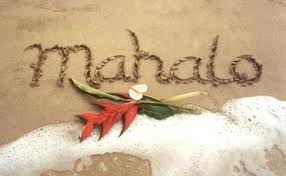 Slide 12
Hiroshi Mano (KDTI)